Prof. Dr. Detlef Müller-Böling
München,
19. Juni 2002
Herzlichen Glückwunsch!
München,
19. Juni 2002
[Speaker Notes: Wie kommen die Entscheidungen zustande.
Das Individuum darf nicht allein,
aber stark eingebunden sein.

Derzeitiger Grundkonflikt zwischen s.og. Deutschen Fakultätentag und HRK]
Die Kriterien
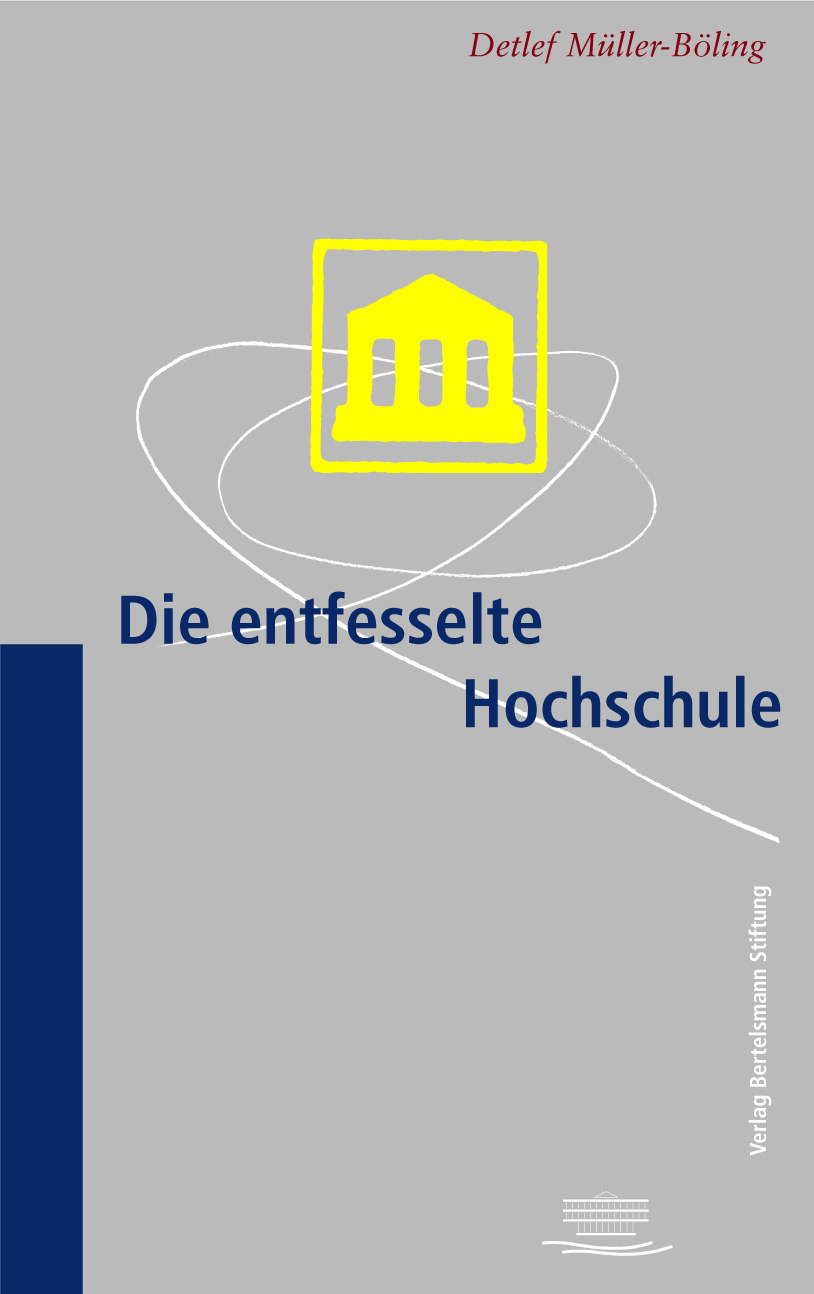 ganzheitlich
originell
erfolgreiche Umsetzung
München,
19. Juni 2002
Autonomie
Nutzung des gesetzlichen
Spielraums für:
 erweiterte HSL 
 Dekanekonferenz
 fallweise Expertengremien
Leitungsstrukturen
mit allen FBs: 
ermöglichen Neuorientierung 
der Hochschule
Zielvereinbarungen
München,
19. Juni 2002
[Speaker Notes: Wie kommen die Entscheidungen zustande.
Das Individuum darf nicht allein,
aber stark eingebunden sein.

Derzeitiger Grundkonflikt zwischen s.og. Deutschen Fakultätentag und HRK]
Wissenschaftlichkeit
Qualitätssicherung im Leitbild
Studiendekanekonferenz managt
Qualitätssicherung
Akademisches Controlling im
Projekt „Data Warehouse System“
München,
19. Juni 2002
Wettbewerblichkeit
Entwicklung corporate design
Neugestaltung Internetauftritt
Ausbau Öffentlichkeitsarbeit
Alumni Programm
Stud. Verein „Marketing FHM“
München,
19. Juni 2002
[Speaker Notes: Um Wissenschaftler: nur soviel: wenn Frau Bulmahn sich darum sorgt, deutsche Spitzenwissenschaftler wieder nach Deutschland zu holen, dann ist der Ansatz bereits provinziell: wir müßten die Weltspitzenwissenschaftler nach Deutschland holen.
Es mag sein, dass darunter auch einige Deutsche sind. 

Um Forschungsgelder: System DFG grundsätzlich gut. Frage, ob genug Geld und Frage, ob zuviel in außeruniversitäre Forschungseinrichtungen

Um Studenten:nächste Folie]
Profilbildung
Konsensuelle Leitbildentwicklung,
Leitbilder der Fachbereiche
Fachbereichspläne gekoppelt mit 
Zielvereinbarungen
Hochschulentwicklungsplan 
effektiv durch Zielvereinbarungen
München,
19. Juni 2002
[Speaker Notes: Unter "profiliert" könnte man auch darauf eingehen, was das
spezielle Profil deutscher Unis im internationalen Vergleich ist
(wissenschaftliche Ausrichtung und Betonung der methodischen Grundlagen von
Anfang an (Grundstudium), grosser Detaillierungsgrad und exemplarische
Betrachtungsweise statt Überblick in den Geisteswissenschaften...)]
Wirtschaftlichkeit
Mini-Globalhaushalte für FBs
(trotz Restriktionen durch Gesetz)
Indikatorgestützte Mittelverteilung 
(auch Lehrauftragsmittel, Lehrermäßigungen)
Einführung KLR, Integration in
„Data Warehouse System“
Diversifizierung 
der Einnahmen
Gründung TWT AG, 
Umgehung der Kameralistik
Stiftungsprofessur, 
Centre for Entrepreneurship
München,
19. Juni 2002
[Speaker Notes: diversifiziert:90 % staatliche Einkünfte

einnahmenaktiv: Forschungsmittel aktiv, in der Lehre verboten Studiengebühren!

global zugewiesen: zunehmend, aber sehr zögerlich (Bayern!), eingebunden in Personalrecht des Staates

leistungsbezogen: begonnen, aber in erster Linie auf Sachmittel bezogen, nur vereinzelt auf Personalmittel = 80 % des Budgets 
keine Studiengebühren!]
Internationalität
Strategiekommission Internationalisierung
(Entwicklungschwerpunkt 2001)
Zusammenführung Auslandsamt und 
Studentenverwaltung
Englischsprachige Veranstaltungen
Erhöhung Pflichtanteil Fremdsprachen
8 neue Masterstudiengänge seit 2001
120 intern. strategische Partnerschaften
München,
19. Juni 2002
[Speaker Notes: Über die internationale Wettbewerbsfähigkeit deutscher Hochschulen ist in letzter Zeit viel geredet worden.]
Virtualität
Entwicklungsschwerpunkt 2001
Kompetenzzentrum Multimedia
Multimediazertifikat für Studierende
Virtuelle Studienangebote 
(virt. HS Bayern)
Ausweitung Beratungskapazität und 
technische Ausstattung
München,
19. Juni 2002
[Speaker Notes: Über die internationale Wettbewerbsfähigkeit deutscher Hochschulen ist in letzter Zeit viel geredet worden.]
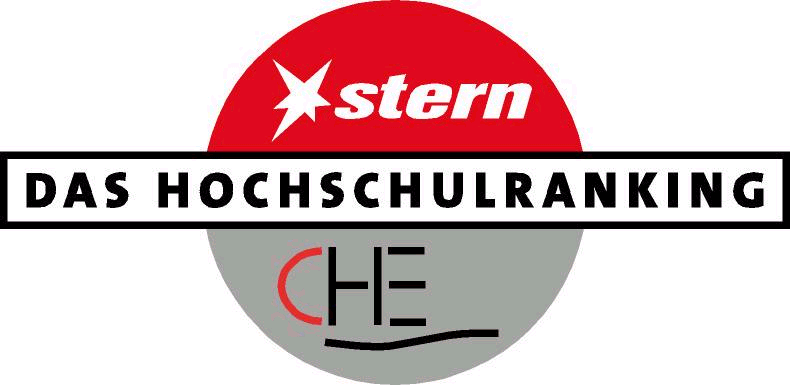 Wirtschaftsingingenieurwesen
Profes-
soren-
tipp
Architektur, Bauingenieurwesen
Maschinenbau
Elektrotechnik
Physikalische Technik
Vermessungswesen
Studie-
renden-
urteil
Elektrotechnik
München,
19. Juni 2002
Fazit
Umfas-
sende Reformak-
tivitäten, starker
Reform-
wille
Realisie-
rung
vieler Reformvor-
haben seit 2001
Zielvereinbarungen als 
zentrales 
Reforminstrument
Konsequenz
&
Systematik
München,
19. Juni 2002
[Speaker Notes: Wie kommen die Entscheidungen zustande.
Das Individuum darf nicht allein,
aber stark eingebunden sein.

Derzeitiger Grundkonflikt zwischen s.og. Deutschen Fakultätentag und HRK]
München,
19. Juni 2002